CMSC201 Computer Science I for MajorsLecture 14 – For Loops
Last Class We Covered
Two-dimensional lists
Lists and functions
Mutability
#TBT
Syntax/Logic Errors
2
Any Questions from Last Time?
3
Today’s Objectives
To learn about the range() function

To learn about and be able to use a for loop
To understand the syntax of a for loop
To be able to combine range() and for
To discuss the differences between for loops and while loops
4
The range() function
5
Range of Numbers
Python has a built-in function called range() that can generate a list of numbers


ex = list(range(0, 10))
print(ex)
cast it to a list to force it generate the numbers now
like slicing – it’s UP TO (but not including) 10
[0, 1, 2, 3, 4, 5, 6, 7, 8, 9]
6
Syntax of range()
range(start, stop, step)
the number we want to start counting at
how much we want to count by
the number we want to count UP TO (but will not include)
the name of the function
7
Examples of range()
There are three ways we can use range()

With one number
	range(10)
With two numbers
	range(0, 10)
With three numbers
	range(0, 10, 1)
8
range() with One Number
If range() is given only one number
It will start counting at 0
And will count up to (but not including) that number
Incrementing by one

list(range(4))
[0, 1, 2, 3]
9
range() with Two Numbers
If we give it two numbers, it will count from the first number up to the second number

list(range(5, 10))

list(range(10, 5))
[5, 6, 7, 8, 9]
[ ]
range() counts up by default!
10
range() with Two Numbers
If we give it two numbers, it will count from the first number up to the second number

list(range(-10, -5))
[-10, -9, -8, -7, -6]
from a lower to a higher number
11
range() with Three Numbers
If we give it three numbers, it will count from the first number up to the second number,  and it will do so in steps of the third number
list(range(2, 11, 2))


list(range(3, 28, 5))
[2, 4, 6, 8, 10]
[3, 8, 13, 18, 23]
range() starts counting at the first number!
12
Counting Down with range()
By default, range() counts up
But we can change this behavior

If the STEP is set to a negative number, then range() can be used to count down

list(range(10, 0, -1))
[10, 9, 8, 7, 6, 5, 4, 3, 2, 1]
13
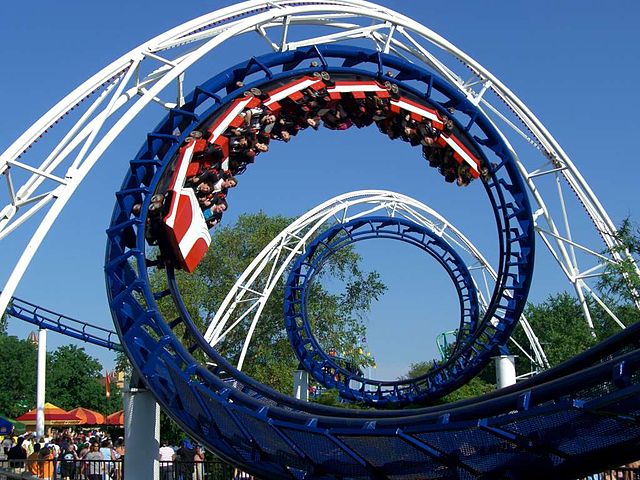 Looping
(for Loops)
Looping(for Loops)
14
Iterating Through Lists
Iteration is when we move through a list, one element at a time
Iteration is best completed with a loop
We did this previously with our while loop

Using a for loop will make our code much faster and easier to write
Even faster than the while loop was to write!
15
for Loops vs while Loops
With a while loop, infinite loops are a common problem
The programmer is in charge of updating the loop variable, and can easily  forget

With for loops, infinite loops won’t happen
The loop variable is updated by Python
It’s handled “for” you!
16
Using range() in for Loops
We can use the range() function to control a loop through “counting”

for i in range(0, 20):
    print(i + 1)

What will this code do?
Print the numbers 1 through 20 on separate lines
The for loop is iterating over the numbers
17
Using range() in for Loops
When we use the range() function in for loops, we don’t need to cast it to a list
The for loop handles that for us

print("Counting by fives...")
for num in range(5, 26, 5):
    print(num)
5
10
15
20
25
call the range() function, but don’t need to cast it to a list
18
Using for Loops with Lists
19
Using a for Loop with Lists
We can combine a simple for loop with a list and the range() function, as shown below

for i in range( len(theList) ):
    print( theList[i] )

What’s the benefit to doing it this way?
Why do we need range() and len()?
We’ll answer these questions momentarily
20
Breaking It All Down
If theList has a length of 8, what list does the range() in the for loop generate?

for i in range( len(theList) ):
    print( theList[i] )

It will generate a list: [0,1,2,3,4,5,6,7]
What does this represent?
The indexes of the list theList
21
Why range() and len()?
Why do we need len()?
To know how many indexes the list has
It will give us an integer value

Why do we need range()?
To generate all the indexes of the list
What does range() do with one number?
Start at 0, and count up to the number given
22
Common Error
Pay attention with len() and range()

Which goes on the outside?
range()
It needs the length to generate the indexes

If you use them backwards:
TypeError: 'list' object cannot be interpreted as an integer
23
Time for…
LIVECODING!!!
24
Running a Kennel
You are running a kennel with space for 5 dogs

You ask your 3 assistants to do the following, using the list of dogs in your office:
Tell you all of the dogs in the kennel
Tell you what pen number each dog is in
Later, all the dogs have been picked up, and someone dropped off their 5 German Shepherds, so the list in your office needs to be updated
25
Running a Kennel
The dogs in your kennel at the start are:
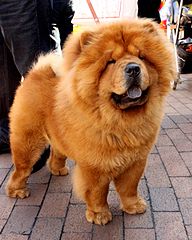 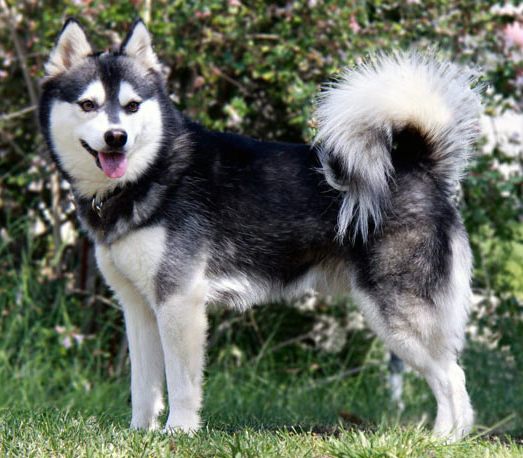 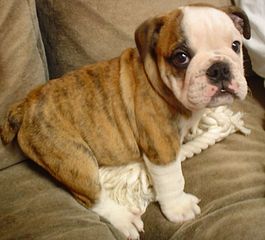 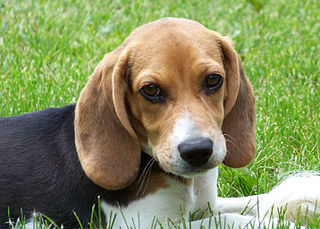 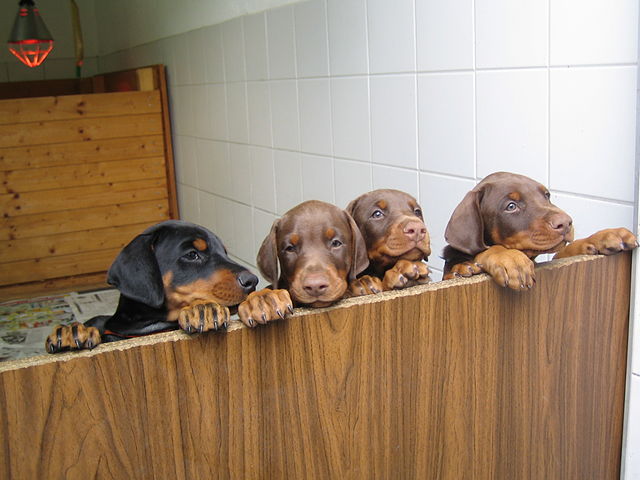 26
Kennel Sample Output
Assistant #1:
Alaskan Klee Kai
Beagle
Chow Chow
Doberman
English Bulldog


Assistant #2:
There is a Alaskan Klee Kai in kennel pen 0
There is a Beagle in kennel pen 1
There is a Chow Chow in kennel pen 2
There is a Doberman in kennel pen 3
There is a English Bulldog in kennel pen 4
Assistant #3:
At the end of the day:
German Shepherd
German Shepherd
German Shepherd
German Shepherd
German Shepherd
27
Using Loops to Make 2D Lists
The easiest way to create a 2D list is to ...?
Start with an empty one-dimensional list
Create the first “row” as a separate list
Append it to the original 1D list
Repeat until all rows are added to the list

You can use a while loop, but for loops are great at creating lists of a specific size
28
Example: Creating 2D List
Create a 6-high by 4-wide list of underscores

row = []
for i in range(4):
    row.append("_")

board = []
for i in range(6):
    board.append( row[:] )
why is this here?
each row needs to be individual, hence it needs to be deep copied
29
Example: Creating 2D List from Input
Create a list of names and majors for 5 students

info = []
for i in range(5):
    name  = input("Enter name: ")
    major = input("Major? ")
    row = [name, major]
    info.append(row)
why doesn’t this row need to be deep copied?
30
Daily CS History
Grace Hopper
Popularized the term “computer bug”
Invented the COBOL language
Invented one of the first compilers
US Navy Rear Admiral
Retired at the age of 79
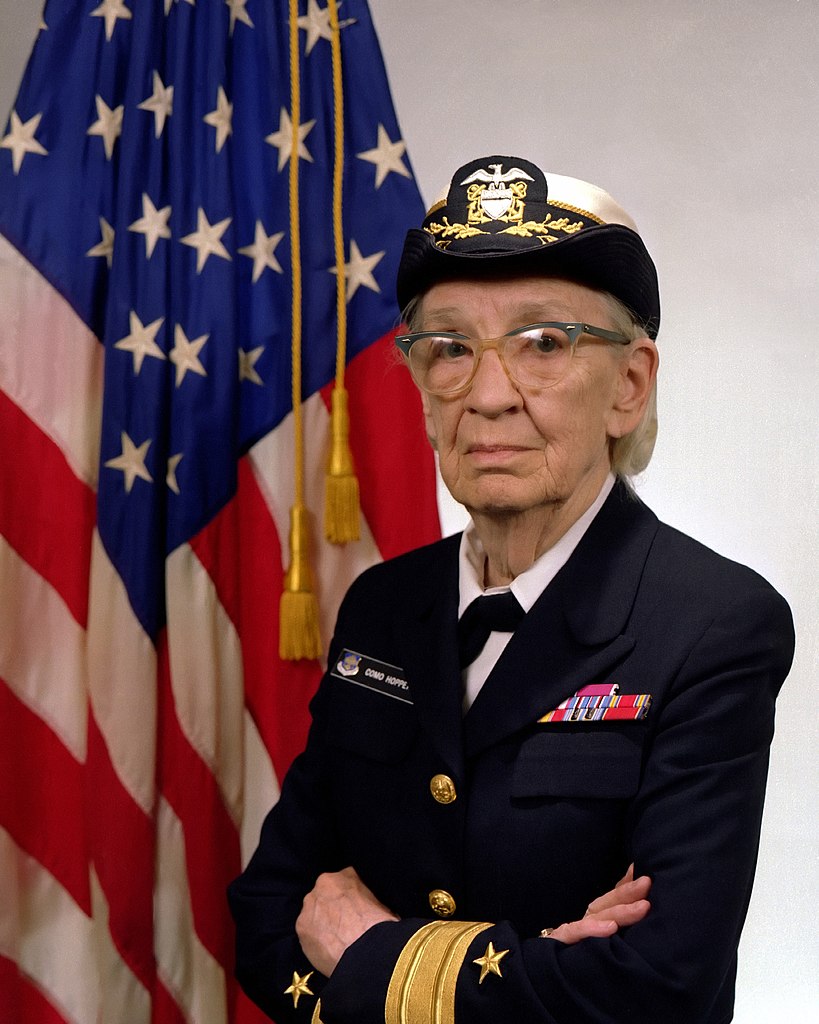 31
Announcement: Advising
CMSC and CMPE students, sign up for an advising appointment
http://advising.coeit.umbc.edu/registration/

Select that you are in MATH 150 or higher and haven't completed the gateway
There are both group advising and individual advising appointments open. The earliest dates available are for group advising
32
Announcements
Project 1 is out on Blackboard now
Design was due by Friday (Mar 29th) at 11:59:59 PM
Design is provided, but you must still think about it carefully to figure out how everything fits together!
Project is due by Friday (Apr 5th) at 11:59:59 PM

Functionality >> following submitted design

Second midterm exam is April 15th and 16th
33
Image Sources
Rollercoaster:
https://commons.wikimedia.org/wiki/File:Corkscrew_(Cedar_Point)_01.jpg
Dog images:
https://commons.wikimedia.org/wiki/File:WOWAKK-Kukai-Alaskan-Klee-Kai.jpg
https://commons.wikimedia.org/wiki/File:Cute_beagle_puppy_lilly.jpg
https://commons.wikimedia.org/wiki/File:01_Chow_Chow.jpg
https://commons.wikimedia.org/wiki/File:Dobermannwurf.jpg
https://commons.wikimedia.org/wiki/File:English_Bulldog_puppy.jpg
Grace Hopper (adapted from):
https://en.wikipedia.org/wiki/File:Commodore_Grace_M._Hopper,_USN_(covered).jpg
34